January 2017
New Amendment Style
Date: 2017-01-16
Authors:
Slide 1
Robert Stacey, Intel
January 2017
Background
The 802.11 specification defines a large number of MAC features and the number increases with each amendment
With each amendment:
We need to identify the features in the baseline that apply to devices implementing the amended specification
If we modify an existing feature, we need to make sure the modification only applies to the devices implementing the amended specification
We need to make sure we don’t apply a new requirement to a legacy device
These issues are becoming more complicated as we define behavior for new bands (900 MHz, TV whitespace, 45 GHz, 60 GHz)
In a new band there is no legacy and thus no backward compatibility requirement
As a result, we pick and choose the features supported in these bands
And, of course, add a bunch of new features
Slide 2
Robert Stacey, Intel
January 2017
Background
While an amendment exists as a separate document, it is easy for the reader to identify the new features
However, once the amendment is rolled into the next maintenance revision, the history of a feature is not easily apparent
Slide 3
Robert Stacey, Intel
January 2017
The proliferation of STA types and their requirement inheritance
S1G
S1G relay
11ah
11ah
(unadorned)
STA
QoS
VHT
HT
HE
11n
11ac
11e
11ax
TVHT
11af
EDMG
DMG
Mesh
11ad
11ay
One technique we use to define feature set applicability is the STA type
CDMG
11s
45MG
FILS
11aj
11ai
GLK
11ak
Slide 4
Robert Stacey, Intel
January 2017
STA types and requirement applicability
A STA type is defined by the set of requirements associated with it
i.e., A VHT STA shall…
A STA type may also inherit a set of requirements from another STA type
An HT STA is also a QoS STA. [4.3.13 in 802.11-2016]
A VHT STA is an HT STA that, in addition to features supported as an HT STA, supports VHT features identified in … [4.3.14 in 802.11-2016]
A DMG STA is also a QoS STA. [4.3.21 in 802.11-2016]
Normative statements that apply to the parent thus apply to the child (and its children)
All STA types inherit requirements that apply to the generic (unadorned) STA
A STA that receives an RTS frame addressed to it considers the NAV in determining whether to respond with CTS… [10.3.2.7 in 802.11-2016]
Slide 5
Robert Stacey, Intel
January 2017
The inverse set: “non-” prefixes
To apply a requirement to a set of STA types that excludes a specific STA type we use a “non-” prefix
We often use this to deal with legacy compatibility
Example:
A non-DMG QoS STA receiving a QoS Data frame sent under a BA agreement… [802.11-2016 P1322]
“non-DMG” added with the 11ad amendment to modify the requirement so that DMG STAs are precluded.
The statement now applies to a QoS STA that is not a DMG STA and the children that are not DMG STAs (mesh STA, HT STA, VHT STA, HE STA, TVHT STA and S1G STA)
However, to determine if a requirement applies to a particular STA type, the reader needs to understand the inheritance map
Slide 6
Robert Stacey, Intel
January 2017
Problems with the “non-” prefix
11ah/D10.0 modifies the following:
When a block ack agreement is set up between HT STAs and S1G STAs, the Buffer Size and Block Ack Timeout fields in the ADDBA Request frame are advisory. When a block ack agreement is set up between HT or DMG STAs, the Buffer Size and Block Ack Timeout fields in the ADDBA Request frame are advisory. When a block ack agreement is set up between a non-HT non-DMG STA and another STA, the Block Ack Policy and Buffer Size fields in the ADDBA Request frame are advisory. [P802.11ah/D10.0]
It appears that TGah failed to notice that in the last sentence an S1G STA is a “non-HT non-DMG STA”
As a result, the Block Ack Policy field is advisory for S1G STAs, which was probably not intended.
The last sentence should probably read:
When a block ack agreement is set up between a non-HT non-DMG non-S1G STA and another STA, the Block Ack Policy and Buffer Size fields in the ADDBA Request frame are advisory.
Slide 7
Robert Stacey, Intel
January 2017
Additional notes
STA types are not mutually exclusive
A VHT STA might also be a mesh STA, FILS STA and GLK STA
Some STA types have specific PHYs associated with them (requirements on both the MAC and PHY)
e.g., S1G, DMG, HT, VHT, TVHT, CDMG, 45MG
And some do not (requirements on the MAC only)
e.g., mesh, QoS, FILS, GLK
Some STA combinations are ambiguous (expected behavior is not well defined)
e.g., DMG mesh STA
Slide 8
Robert Stacey, Intel
January 2017
Difficulties with large numbers of STA types
Managing requirements by STA type is proving difficult
As we apply different sets of features to different STA types and tailor existing features to each STA type we end up with procedures adorned with STA specific requirements
To decipher these procedures, the reader needs understand the relationships between the various STA types
The standard does not clearly convey these relationships
Slide 9
Robert Stacey, Intel
January 2017
Proposed solution
Have a separate MAC clause for a new set of features and include specific legacy behavior by reference:
Clause 24 – XSTA MAC
24.1 General 
An XSTA does not conform to the requirements of clause 4-11,  except where specifically referenced from this Clause.
24.5.6.7 MAC CRC field
The CRC field is defined in 9.2.1.4.
In the January 2016 Editor’s meeting we discussed introducing a new amendment style (see 16/0035r0)
TGax’s draft amendment was identified as a good vehicle to try this out
Slide 10
Robert Stacey, Intel
January 2017
P802.11ax/D1.0 Contents
3. Definitions, acronyms, and abbreviations 
4. General description
6. Layer management
8. PHY service specification
9. Frame formats
10. MAC sublayer functional description
11. MLME
17. Orthogonal frequency division multiplexing (OFDM) PHY specification 
27. High Efficiency (HE) MAC specification
28. High Efficiency (HE) PHY specification
Main change is addition of an HE MAC specification clause
Slide 11
Robert Stacey, Intel
January 2017
P802.11ax/D1.0 Clause 27 contents
27. High Efficiency (HE) MAC specification
27.1 Introduction
27.2 Channel Access
27.3 Fragmentation
27.4 Block acknowledgement
27.5 MU operation
27.6 HE sounding protocol
27.7 TWT operation
27.8 Operating mode indication
27.9 Spatial reuse operation
27.10 A-MPDU operation
…
New procedures that apply to HE STAs are concentrated in this new clause rather than spread throughout the other clauses
Slide 12
Robert Stacey, Intel
January 2017
Example 1: A-MPDU operation
The procedure for an HE SU PPDU, HE extended range SU PPDU and HE MU PPDU is the same as the VHT procedure (apply by reference)
27.10 A-MPDU operation…27.10.2 A-MPDU padding for an HE SU PPDU, HE extended range SU PPDU and HE MUPPDU An HE STA that transmits an HE SU PPDU, HE extended range SU PPDU or UL HE MU PPDU that contains one A-MPDU, shall construct the A-MPDU(s) as described in 10.13.6 (A-MPDU padding for VHT PPDU). …27.10.3 A-MPDU padding for an HE trigger-based PPDUA non-AP STA that transmits an HE trigger-based PPDU shall construct the PSDU carried in the HE trigger-based PPDU as described in this subclause.
The procedure for an HE trigger-based PPDU is different since the payload size is defined by the Trigger frame and not by the amount of data the STA has to send (define new procedure)
Slide 13
Robert Stacey, Intel
January 2017
Example 2: Fragmentation
27.3 Fragmentation27.3.1 GeneralAn HE STA supports the static fragmentation procedure defined in 10.2.7 (Fragmentation/defragmentation overview), 10.5 (Fragmentation), and 10.6 (Defragmentation). In addition, an HE STA can support the dynamic fragmentation procedure defined in this subclause.…
An HE STA supports the existing fragmentation procedure plus a new procedure.
Reference the old procedure explicitly
Add the new procedure to Clause 27
We don’t have to say anything about non-HE STAs not supporting the new procedure since nothing in Clause 27 applies to pre-HE devices
Slide 14
Robert Stacey, Intel
January 2017
Example 2: Fragmentation
10.5 FragmentationChange the 2nd paragraph as follows:With static fragmentation, tThe length of each fragment shall be an equal number of octets for all fragments except the last, which may be smaller. The length of each fragment shall be an even number of octets, except for the last fragment of an MSDU or MMPDU, which may be either an even or an odd number of octets. The length of a static fragment shall never be larger than dot11FragmentationThreshold unless security encapsulation is invoked for the MPDU. If security encapsulation is active for the MPDU, then the MPDU shall be expanded by the encapsulation overhead and this may result in a fragment larger than dot11FragmentationThreshold.
We need to modify the legacy procedure:The legacy procedure requires equal size fragments but this is not efficient for HE operation
We give the legacy equal size requirement a name (“static fragmentation”)
Slide 15
Robert Stacey, Intel
January 2017
Example 2: Fragmentation
27.3 Fragmentation…The length of each fragment is not required to be equal for all fragments of the MSDU or MMPDU. The length of each fragment may be of any nonzero value, except that the length of the first fragment of an MSDU shall be greater than or equal to the minimum fragment size specified by the receiver STA in the Minimum Fragment Size subfield of the HE Capabilities element it transmits. An MSDU with a size that is less than the minimum fragment size shall not be fragmented.
In Clause 27, we state that the equal length requirement does not apply
Slide 16
Robert Stacey, Intel
January 2017
Future amendments
3. Definitions, acronyms, and abbreviations 
4. General description
6. Layer management
8. PHY service specification
9. Frame formats
10. MAC sublayer functional description
11. MLME
27. High Efficiency (HE) MAC specification
28. High Efficiency (HE) PHY specification
…
31. Low Energy (LE) MAC specification
A follow-on amendment that adds to the HE requirements would create a new clause
It would include features from Clause 27 by reference
Slide 17
Robert Stacey, Intel
January 2017
Objections to the new style
The main objection to the new style is that the requirements for a particular feature are not all in the same place
There is necessarily a conflict here
Either we group by feature (roughly current style)
Or we group by generation (chronologically)
Slide 18
Robert Stacey, Intel
January 2017
Case 1: addition is a new subclause
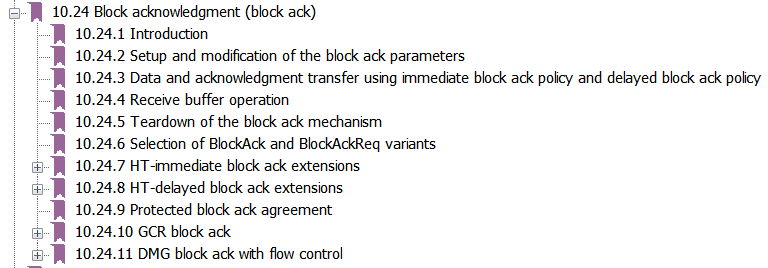 Difference is whether we put the new addition here (10.24.12)…

… or here (27.4)
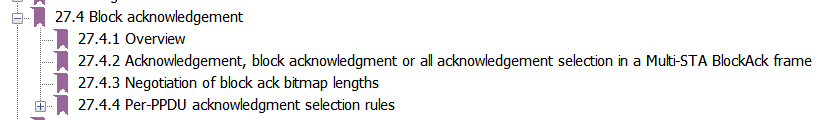 Slide 19
Robert Stacey, Intel
January 2017
Case 2: new paragraphs added to an existing clause
10.3.2.7 CTS and DMG CTS procedure  A STA that receives an RTS frame addressed to it considers the NAV in determining whether to respond with CTS unless the NAV was set by a frame originating from the STA sending the RTS frame (see 10.22.2.2 (EDCA backoff procedure)). In this subclause for a non-S1G STA, “NAV indicates idle” means that the NAV count is 0 or that the NAV count is nonzero but the nonbandwidth signaling TA obtained from the TA field of the RTS frame matches the saved TXOP holder address. In an S1G STA, “NAV indicates idle” means that both NAV and RID counters are 0 or that either NAV or RID counter is nonzero but the TA field of the RTS frame matches the saved TXOP holder address.
A VHT STA that is addressed by an RTS frame in a non-HT or non-HT duplicate PPDU that has abandwidth signaling TA and that has the RXVECTOR parameter DYN_BANDWIDTH_IN_NON_HT equal to Static behaves as follows …
A VHT STA that is addressed by an RTS frame in a non-HT or non-HT duplicate PPDU that has abandwidth signaling TA and that has the RXVECTOR parameter DYN_BANDWIDTH_IN_NON_HT equal to Dynamic behaves as follows …
An S1G STA that is addressed by an RTS frame that has the Dynamic Indication field in the Frame Control field equal to 0 (Static) behaves as follows …
An S1G STA that is addressed by an RTS carried in a 2 MHz duplicate frame that has the DynamicIndication field in the Frame Control field equal to 1 (Dynamic) behaves as follows …
A non-VHT and non-S1G STA that is addressed by an RTS frame or a VHT STA that is addressed by an RTS frame carried in a non-HT or non-HT duplicate PPDU that has a nonbandwidth signaling TA or a VHT STA that is addressed by an RTS frame in a format other than non-HT or non-HT duplicate behaves as follows …
A DMG STA follows the procedure defined in this subclause, except … Bunch of statements about S1G STA
Statements about DMG STA
Slide 20
Robert Stacey, Intel
January 2017
Case 2: new paragraphs added to an existing clause
Some clauses are becoming so bulky with all the STA specific requirements that they are almost unreadable
A VHT implementer doesn’t care about the DMG or S1G exceptions
A DMG implementer does not care about the VHT and S1G exceptions
If we break these clauses up we end up with case 1 again
Slide 21
Robert Stacey, Intel
January 2017
Summary
The new amendment style is not a radical departure from how we amend the 802.11 specification
It concentrates MAC changes into one clause which helps with a number issues:
Helps the reader identify when a new feature was introduced
Reduces the change needed to existing procedures when new procedures are introduced
Keeps a procedure as it applies to legacy devices unchanged, but allows the procedure to be modified for new devices
The requirement inheritance is clear from the structure of the document
Slide 22
Robert Stacey, Intel